Ministarstvo financija Republike Azerbajdžan 
Agencija za državnu riznicu
Računovodstvo i izvještavanje u javnom sektoru
listopad 2016.
Minsk
Faze provedbe reforme računovodstvau Republici Azerbajdžanu
Sastavnice reforme računovodstva
Ključna načela oblikovanja i provedbe procesa edukacije
Ključna načela oblikovanja i provedbe procesa edukacije
Certifikacija specijalista za računovodstvo i izvještavanje
Obuhvaćenost ciljnih skupina 
Jedinstveni centar za certifikaciju
Potvrda međunarodnih centara za certifikaciju
Automatizacija procesa edukacije, testiranja i ispitivanja
Metodološka podrška za edukaciju
Podrška tijekom stručne karijere  
Poveznice s ustanovama visokog obrazovanja
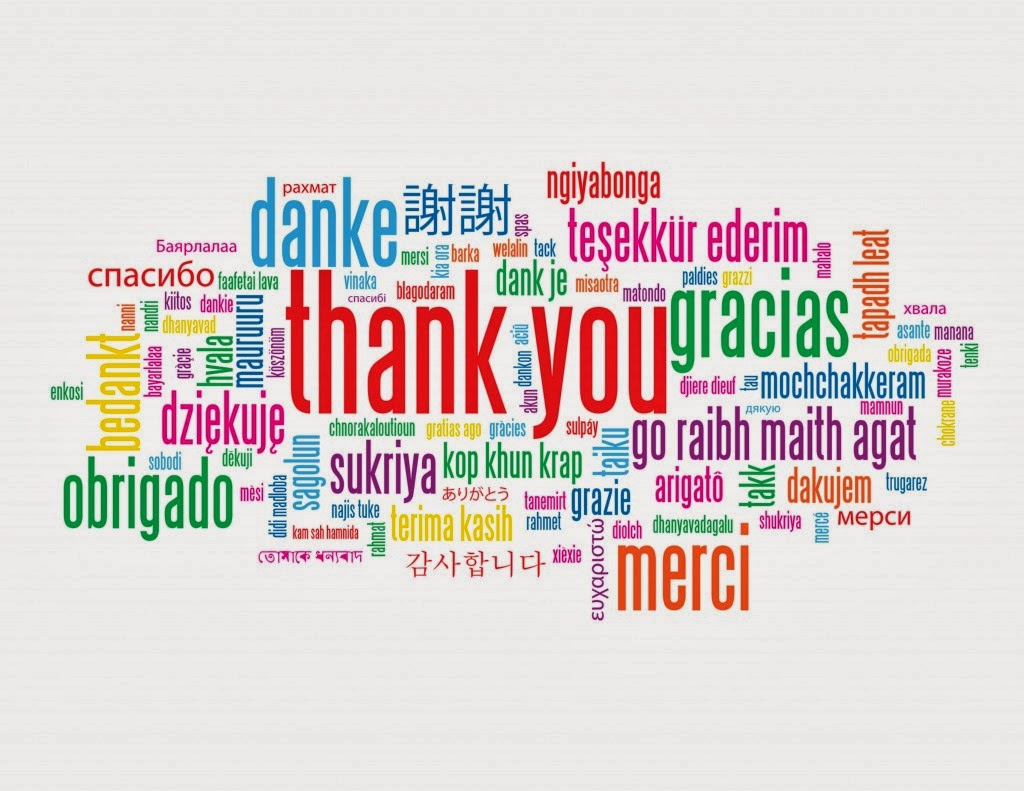